6
Steps, Specifications, and MES Attributes
Wonderware MES 4.0 - Operations
Module 6:
Steps, Specifications, and MES Attributes
Contents
Section 1:	Operation Steps
Lab 16 –	Tracking Operation Steps
Section 2:	Specifications
Lab 17 –	Managing Specifications
Section 3:	MES Attributes
Lab 18 –	Adding MES Attributes
Invensys proprietary & confidential
© Invensys 2013
Operation Steps
Step
1,n
Steps Group
1,n
BOM Version
1,n
BOM Component
1,n
Item
1,n
Item Class
1,n
Operation
1,n
Process
1,n
Process Class
1,n
Entities
1,n
Sched Jobs
Run Jobs
Invensys proprietary & confidential
© Invensys 2013
Lab 16Tracking Operation Steps
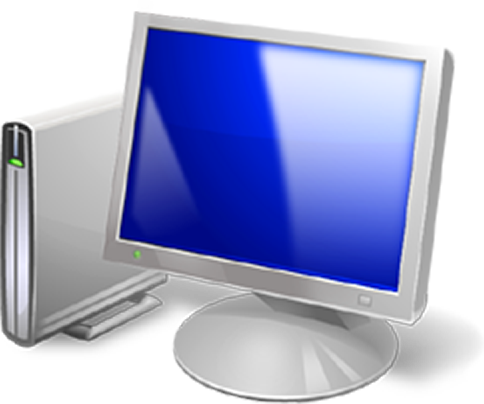 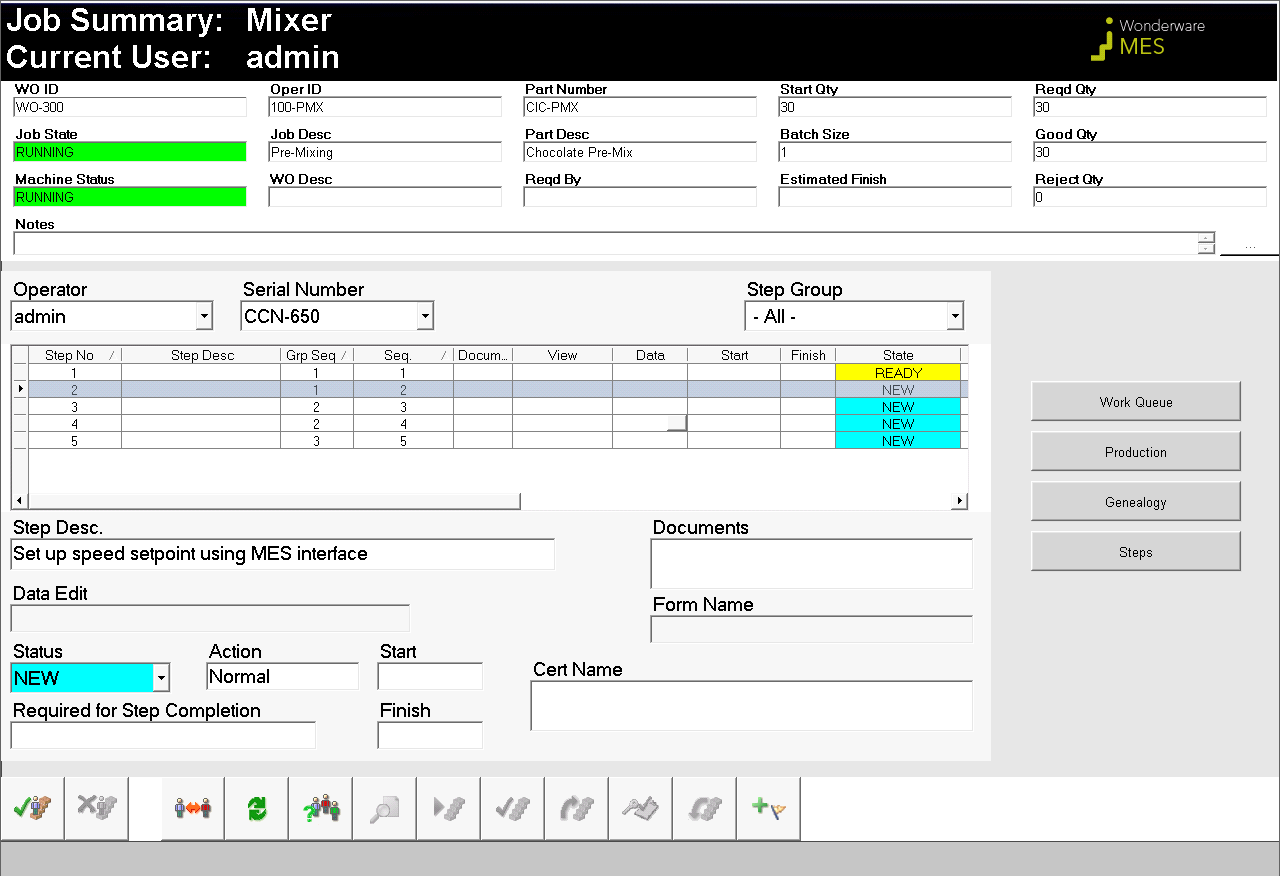 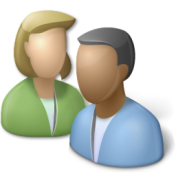 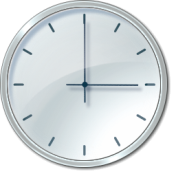 35 min
Invensys proprietary & confidential
© Invensys 2013
Specifications
Global
Spec
1,n
Step
1,n
Steps Group
1,n
BOM Version
1,n
BOM Component
1,n
Spec
1,n
Spec Group
1,n
Item
1,n
Item Class
1,n
Operation
1,n
Process
1,n
Process Class
1,n
Entities
1,n
Sched Jobs
Run Jobs
Invensys proprietary & confidential
© Invensys 2013
Specifications
Op100
MES DB
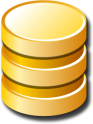 Job in
Station1
Job in
Station1
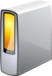 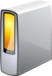 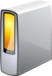 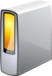 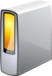 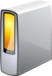 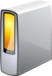 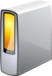 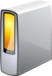 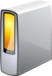 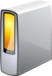 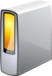 Working
Space
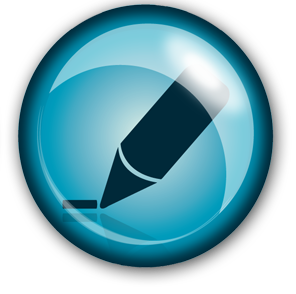 Load Cmd
Save Cmd
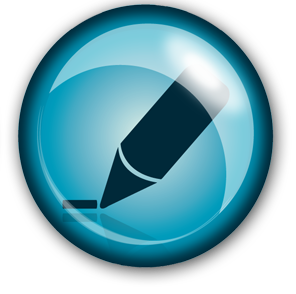 OCO
Working.SpecValueActual
Working.SpecValue
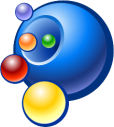 Plant Floor
Controllers
Target
Space
Download Cmd
Upload Cmd
Target.SpecValueActual
Target.SpecValue
Invensys proprietary & confidential
© Invensys 2013
Lab 17Managing Specifications
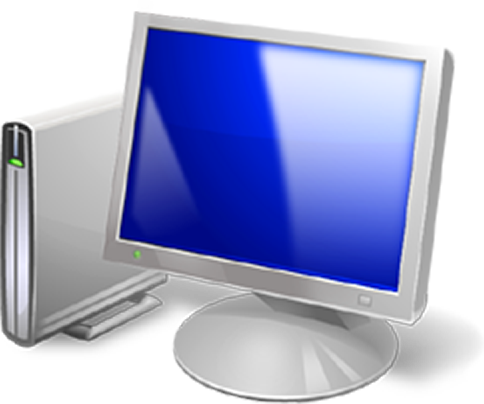 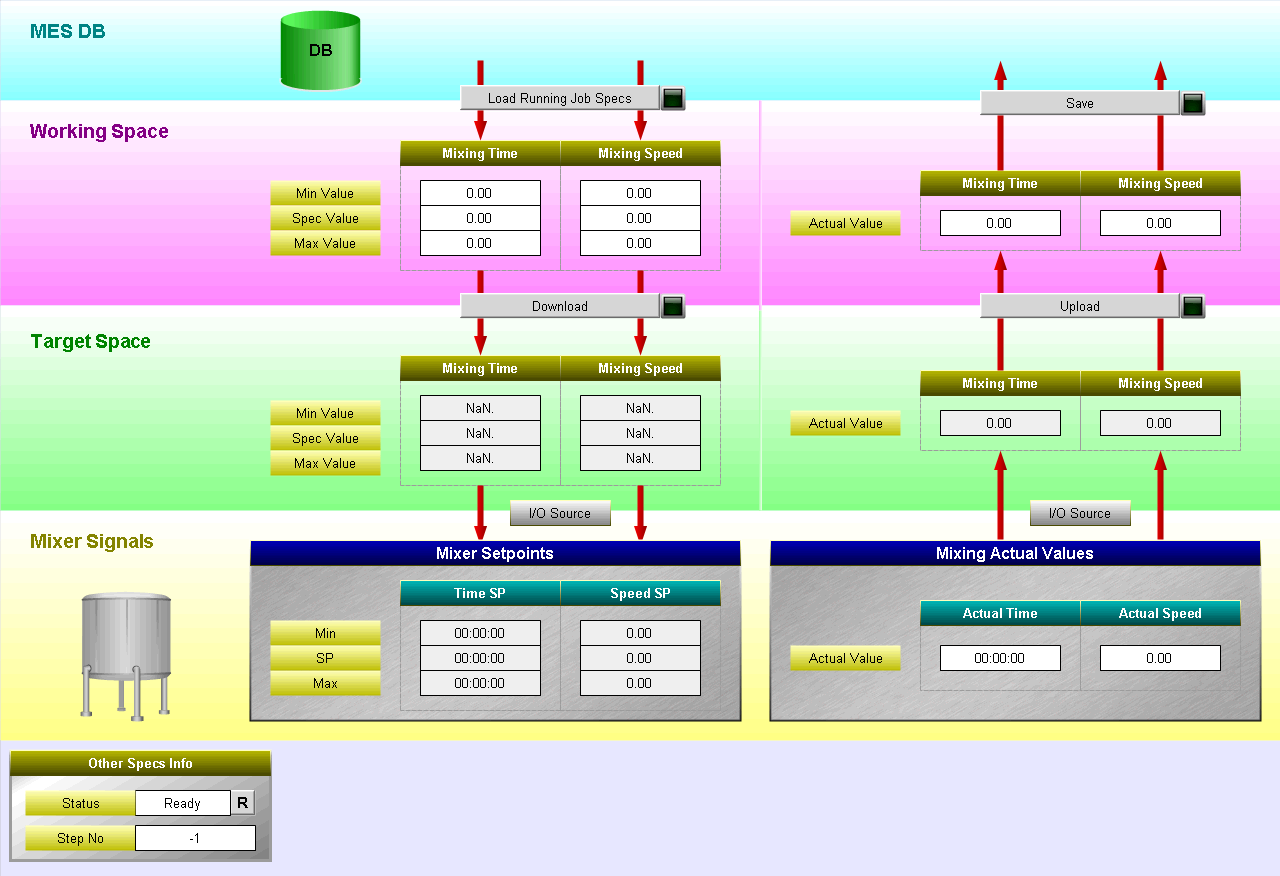 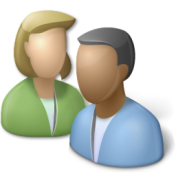 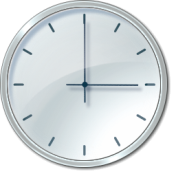 45 min
Invensys proprietary & confidential
© Invensys 2013
Lab 18Adding MES Attributes
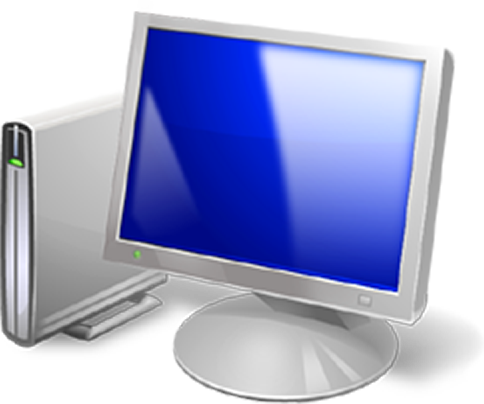 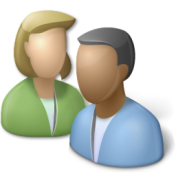 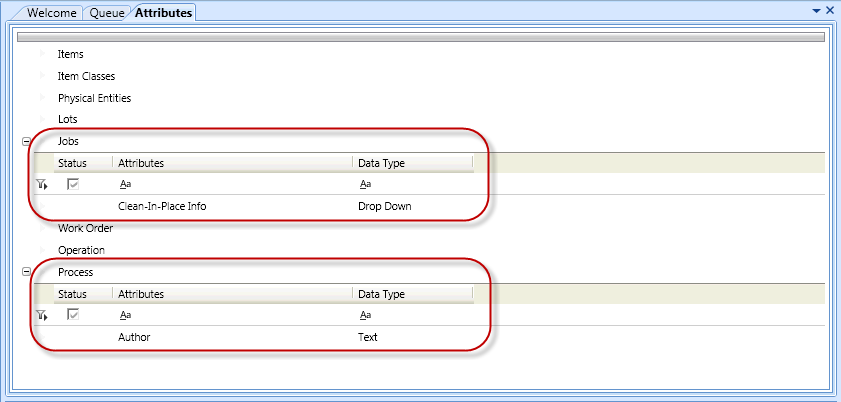 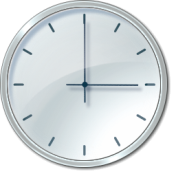 20 min
Invensys proprietary & confidential
© Invensys 2013